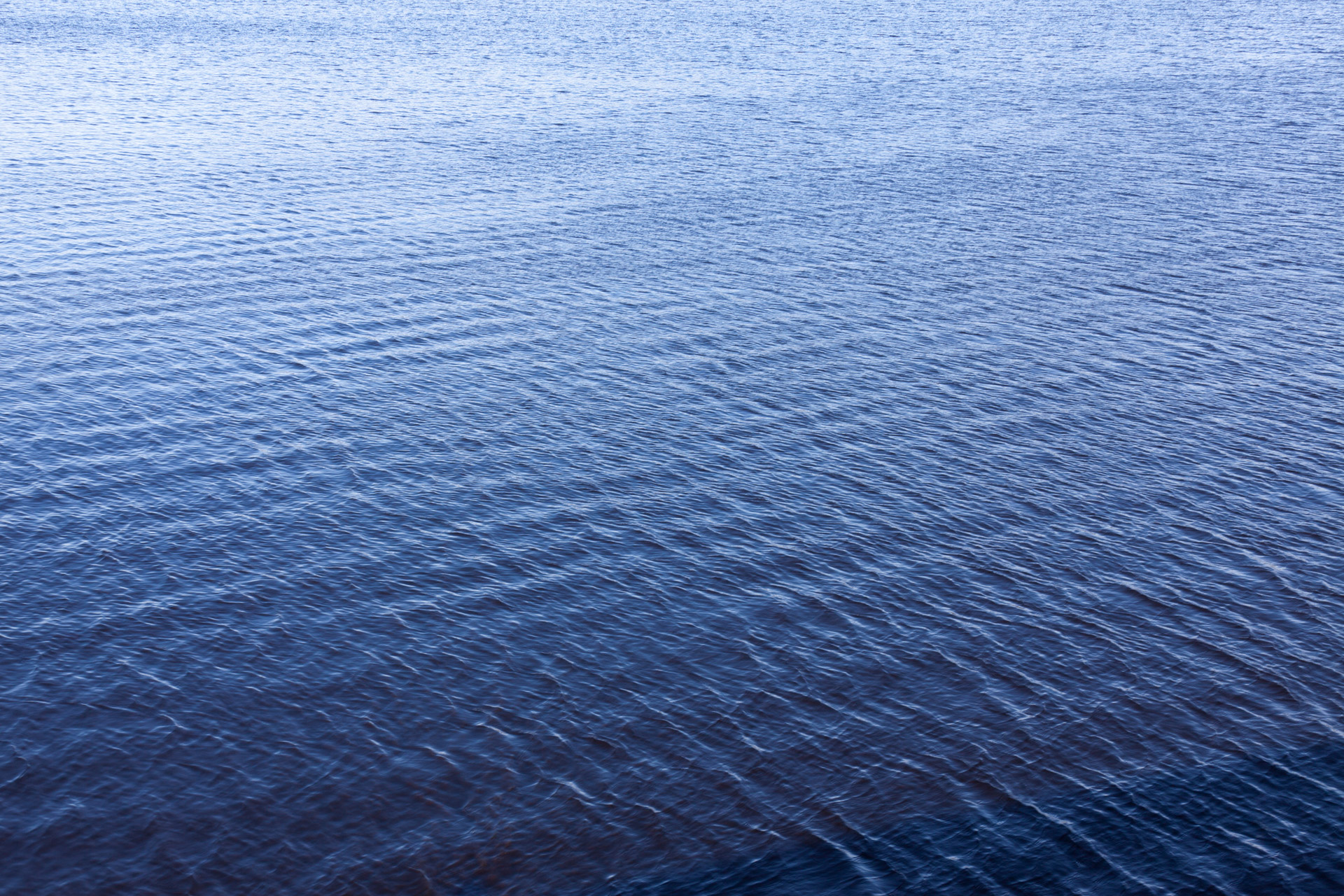 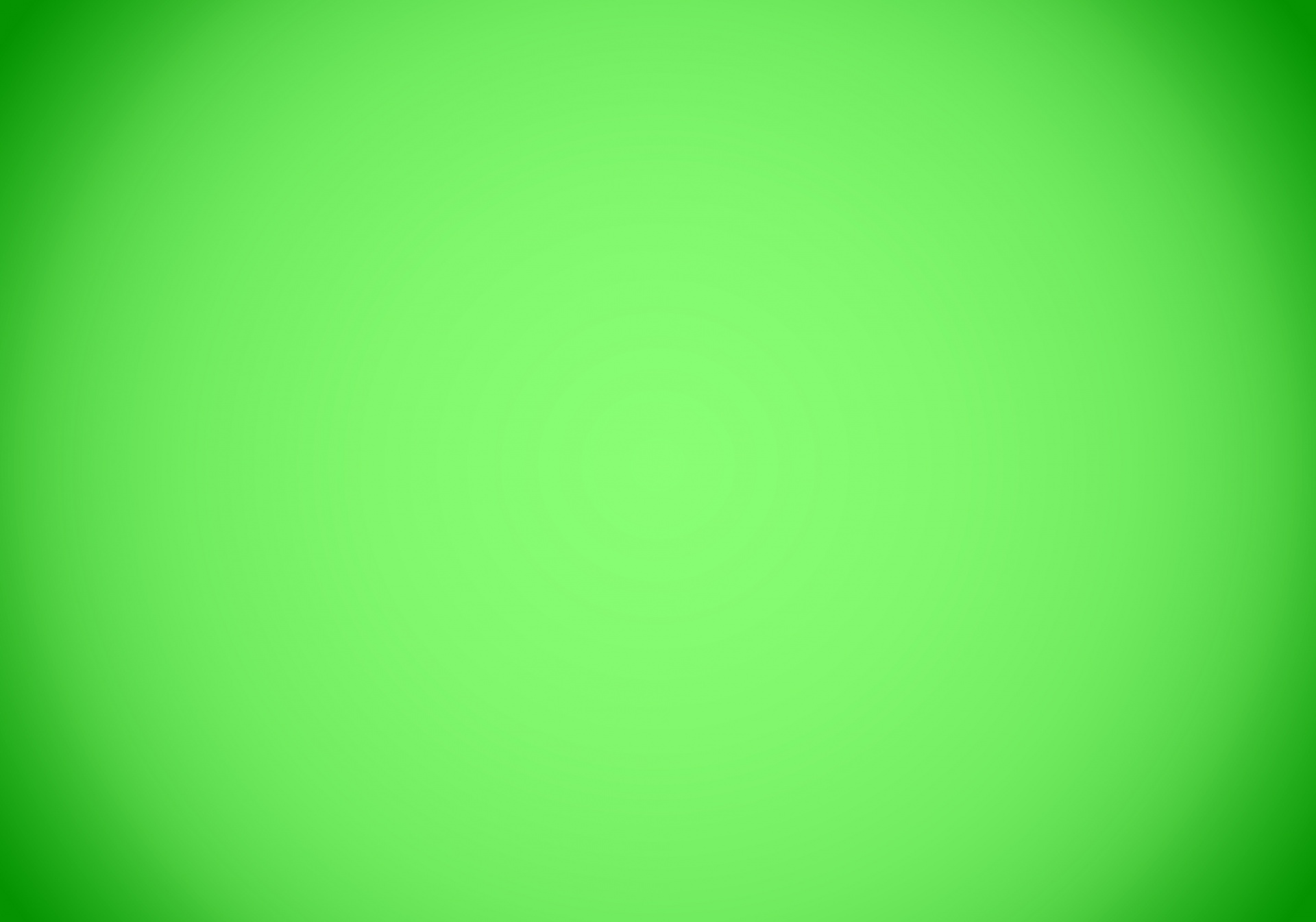 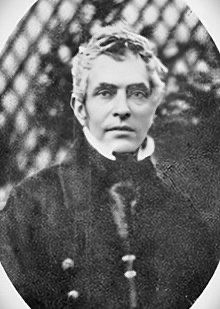 1800 - 1892
John Nelson Darby – Father of Dispensationalism
      Irish Pastor of the “Plymouth Brethren”
          Popularized premillennialism in 1830
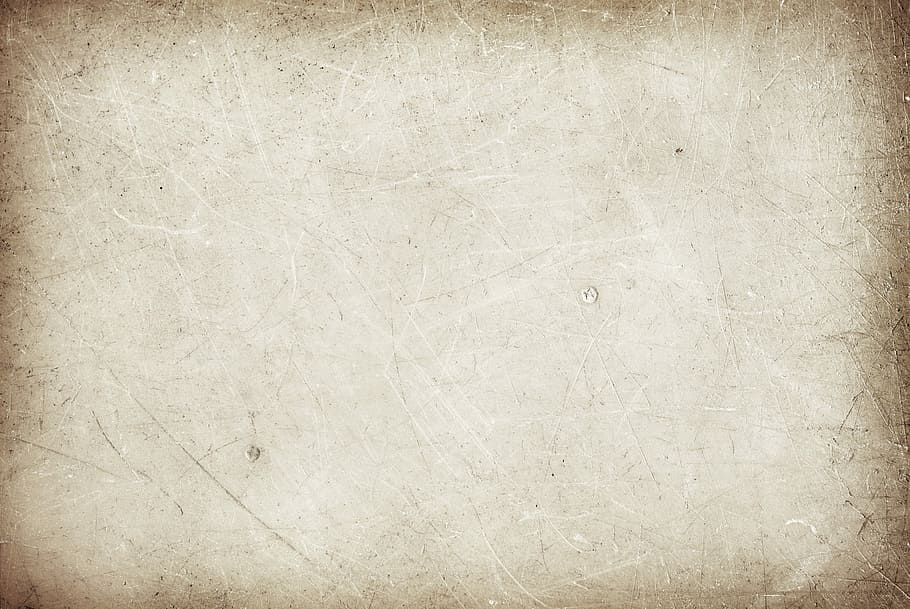 PREMILLENNIALISM
A period of either 3 ½ or 7 years of trouble, tribulation on the earth is then followed by Christ returning to the earth to set up a 1000 year reign where He will rule with His saints over the earth.
CHICAGO:

	1896 Moody Bible Institute adopted the teachings
	Dwight L. Moody the first premillennialist preacher

	1909  C.I. Scofield:
	published his own Bible w/notes about tribulation
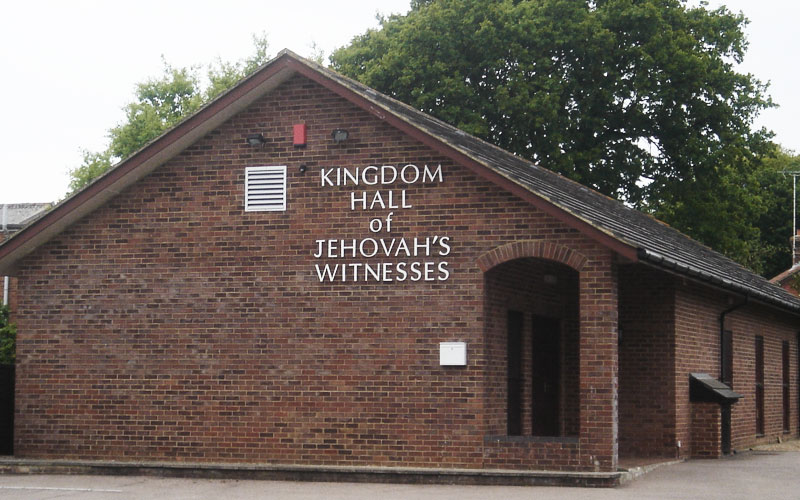 Founder:
        J.F. Rutherford

       Predicted we would
       confidently see the     	return of Abraham, 	Isaac, David on the 	earth in 1925.
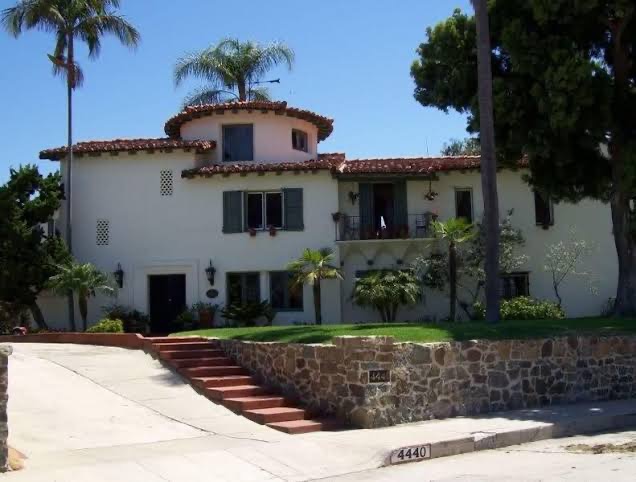 Beth Sarim (House of Princes)
The Late Great Planet Earth – Hal Lindsay
The Late Great Planet Earth – Hal Lindsay

	“Left Behind” book series by LaHaye & Jenkins
The Late Great Planet Earth – Hal Lindsay

	“Left Behind” book series by LaHaye & Jenkins

	2 popular movies “A Thief in The Night”
	
	Video games about the Rapture
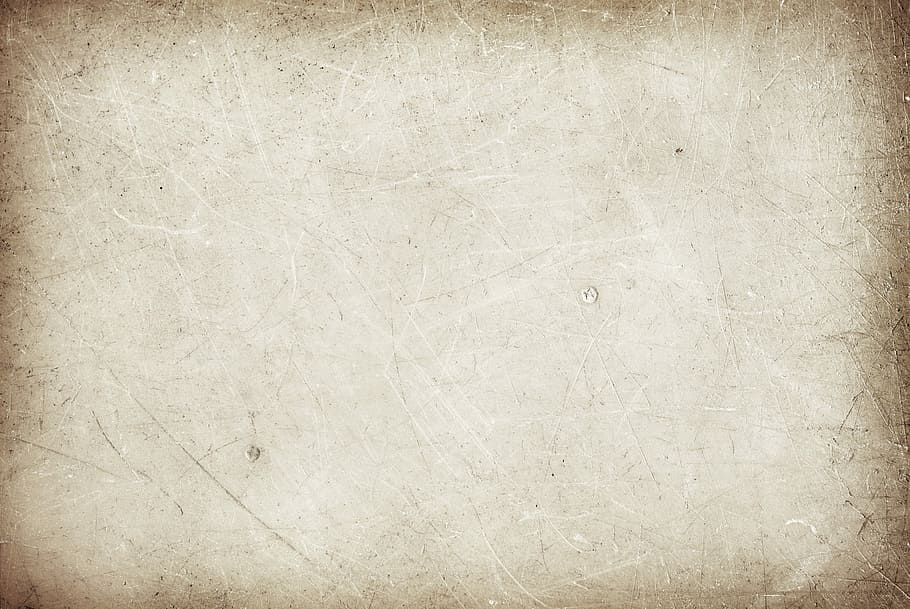 Post-Tribulational  Premillennialism
					   2nd coming		             Judgment
				Tribulation	   Millennial Reign		
				    7 yrs		1000 yrs
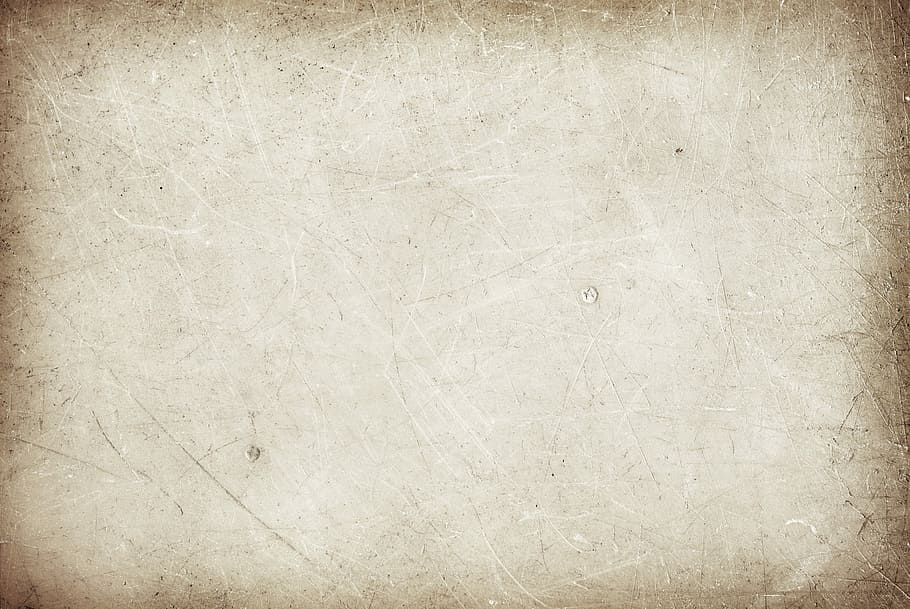 Post-Tribulational  Premillennialism
					   2nd	 coming		             Judgment
				Tribulation	   Millennial Reign
Pre-Tribulational  Premillenialism
		     1st 2nd coming   2nd 2nd coming                       Judgment
				Tribulation	   Millennial Reign		
				    7 yrs.                1000 yrs.
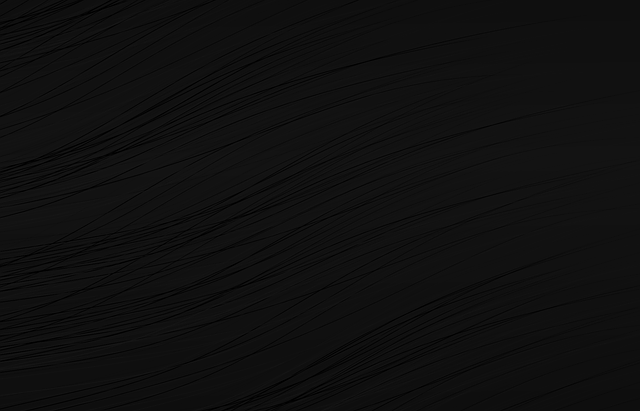 The “Last Day”
John 6:39 – “…I will raise him up in the last day.”
  
         6:40 – “…raise him up at the last day”

	 6:44 – “…raise him up at the last day”

	 6:54 – “…raise him up at the last day”
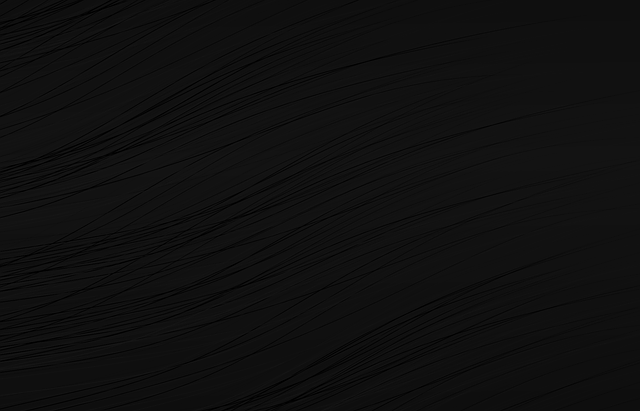 The “Last Day”
John 11:24 – “I know that he will rise again…
			    in the last day.”
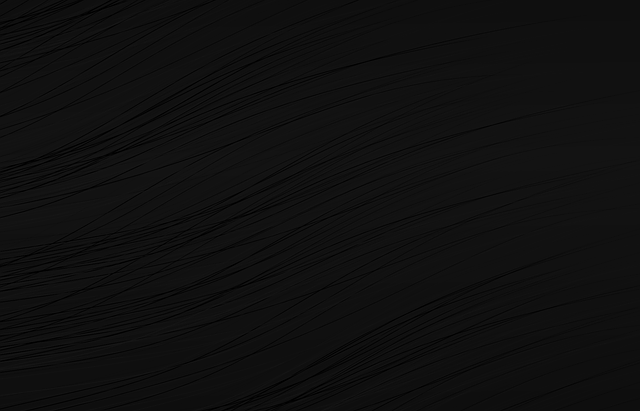 The “Last Day”
John 11:24 – “I know that he will rise again…
			    in the last day.”

John 12:48 – “The word that I have spoken will 				   judge him in the last day.”
Matt 24						

      Destruction				
	     of				
       Jerusalem				
				v. 36			
      2nd Coming
       vs 40,41
    “One taken…
      One left.”  ?
Matt 24						1 Thess. 4: 16,17

      Destruction				* Lord receiving His own
	     of					* Meet Him in the air
       Jerusalem				* Will always be w/ Him
				v. 36			(NO RETURN)
      2nd Coming
       vs 40,41
    “One taken…
      One left.”  ?
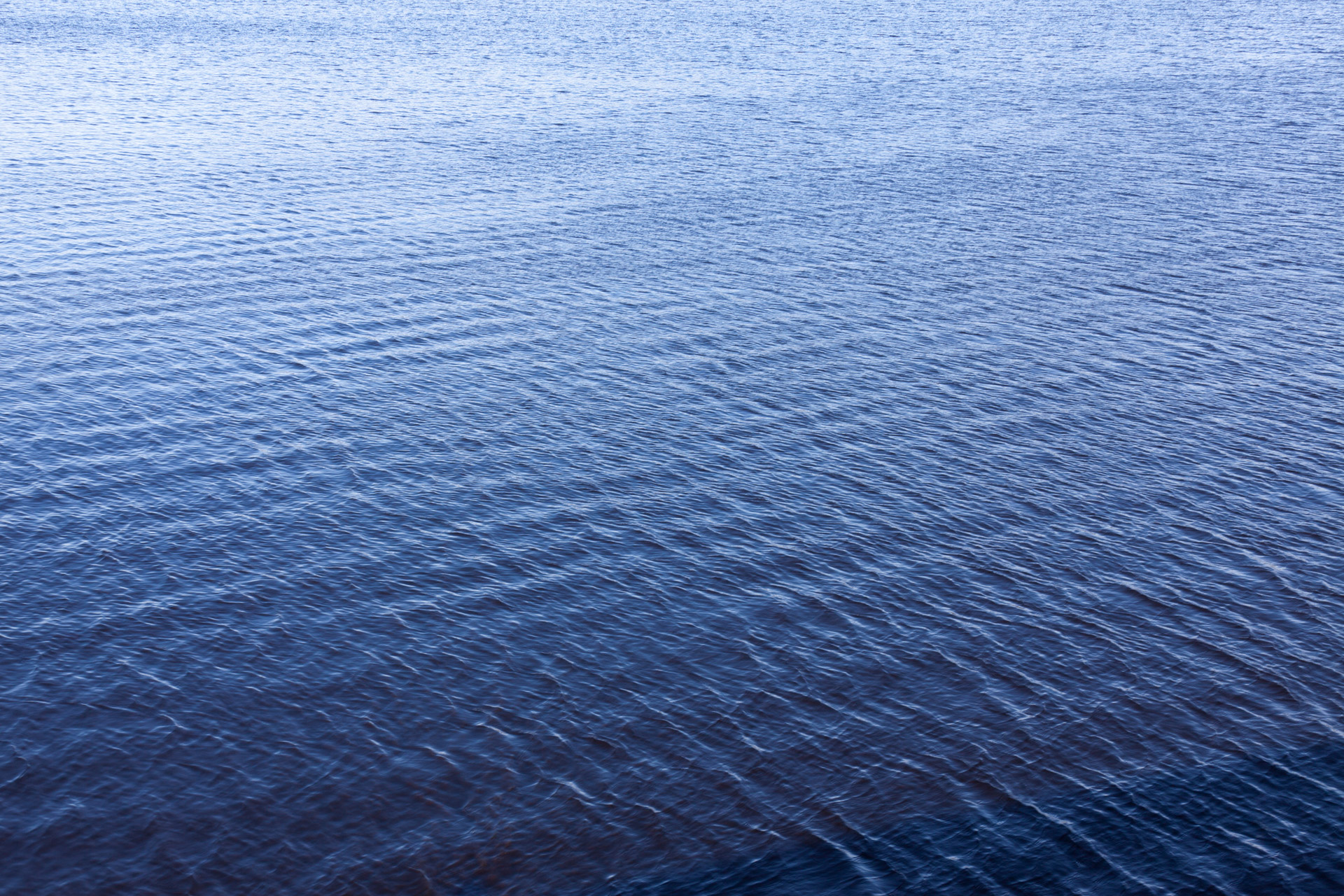 3 Reasons NOT to believe in Premillennialism
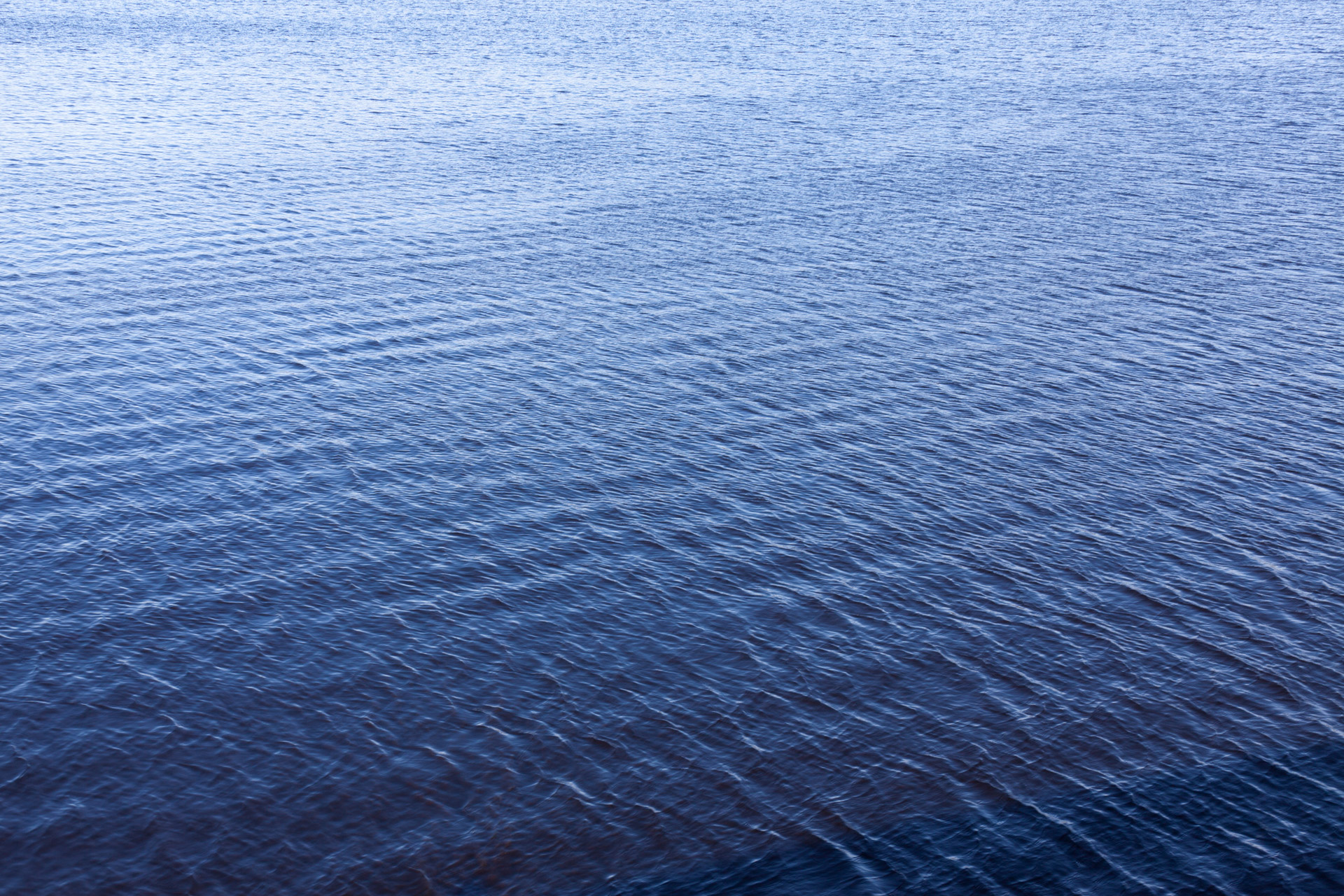 3 Reasons NOT to believe in Premillennialism

1)  It’s not historic, not in any teaching, writing 	before c. 1830
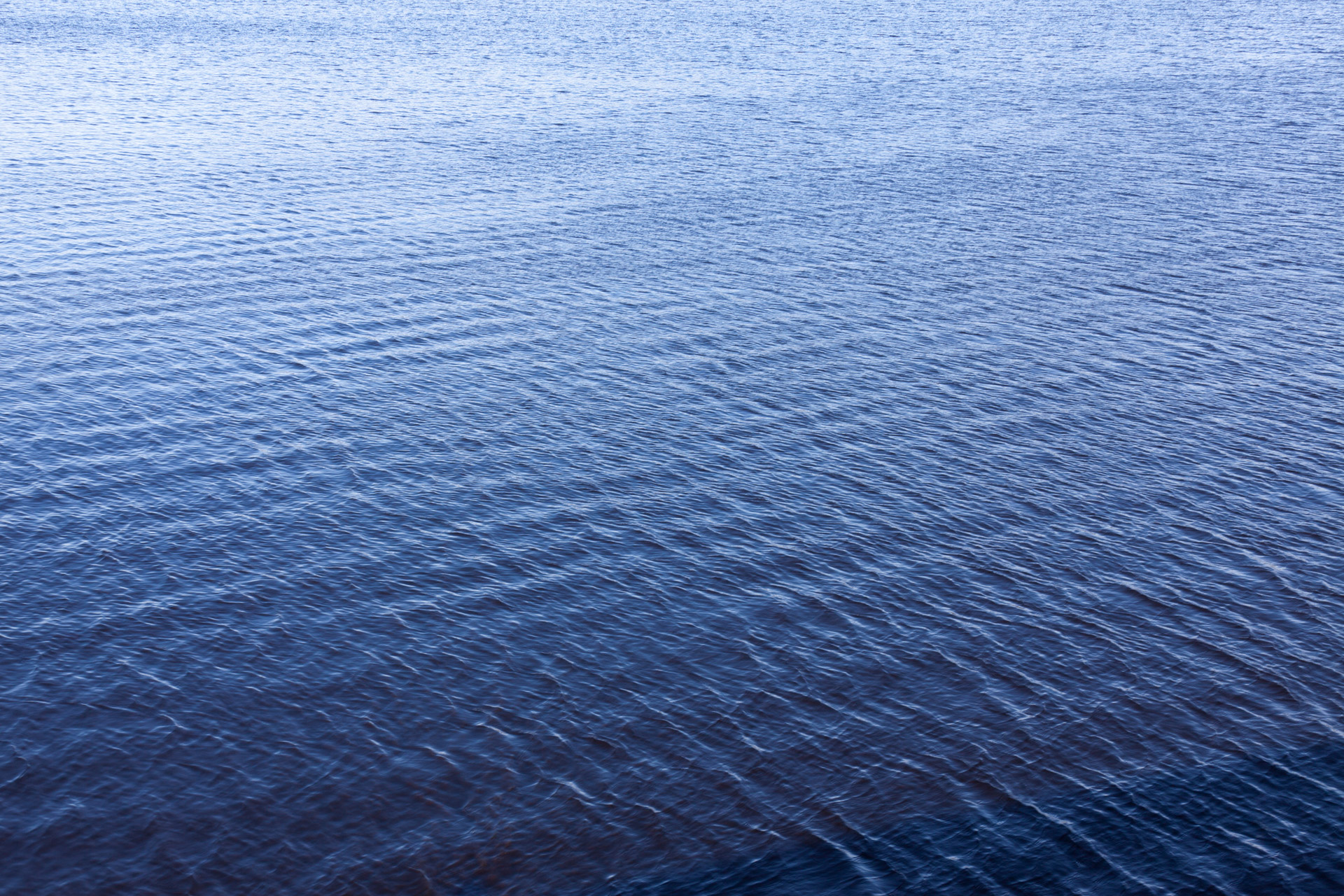 3 Reasons NOT to believe in Premillennialism

1)  It’s not historic, not in any teaching, writing 	before c. 1830

2)  Apostle Paul said 2nd coming would be loud
      and just once (1 Thess 4:16ff; 1 Cor. 15:50ff)
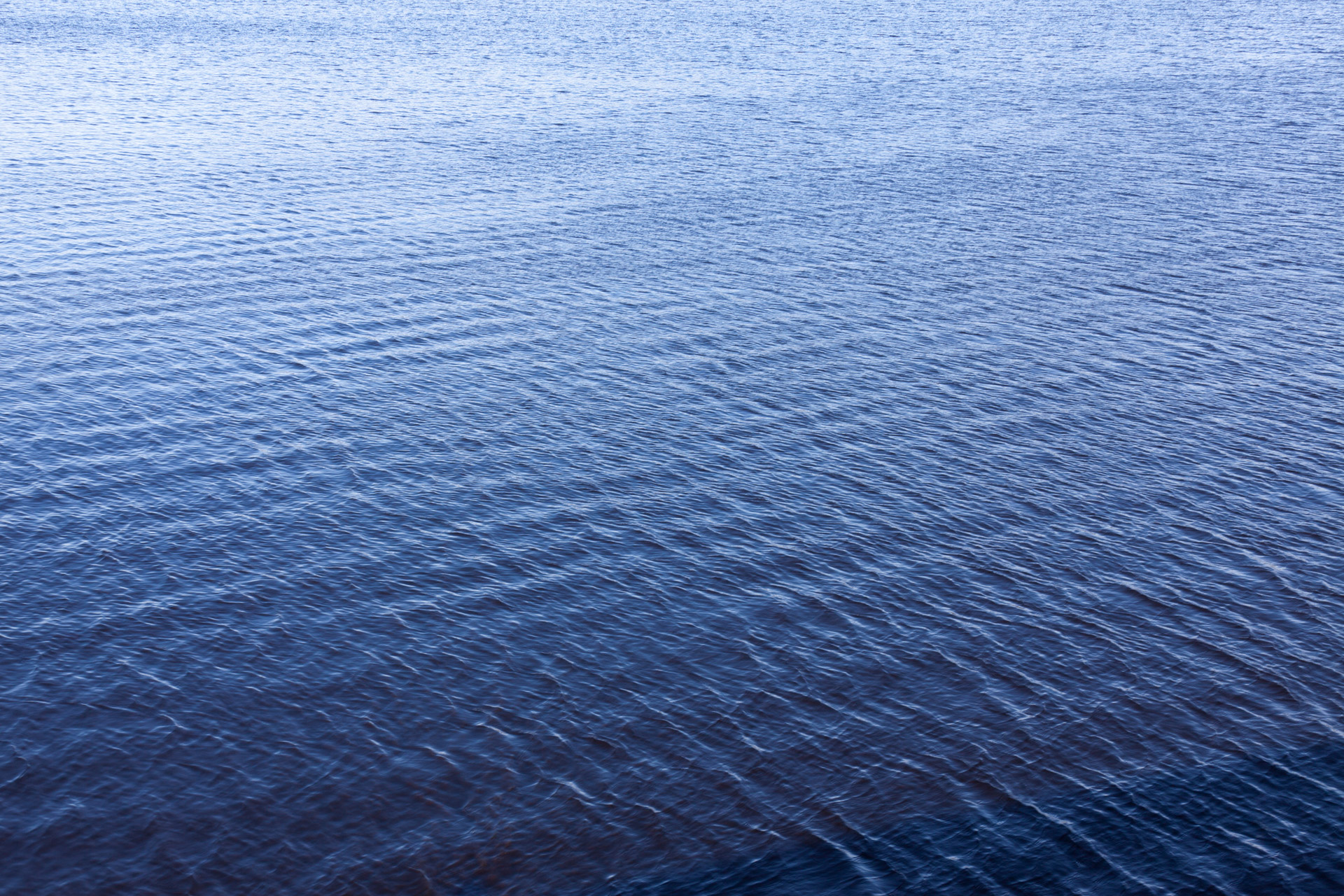 3 Reasons NOT to believe in Premillennialism

1)  It’s not historic, not in any teaching, writing 	before c. 1830

2)  Apostle Paul said 2nd coming would be loud
      and just once (1 Thess 4:16ff; 1 Cor. 15:50ff)

3)  Jesus did not teach it
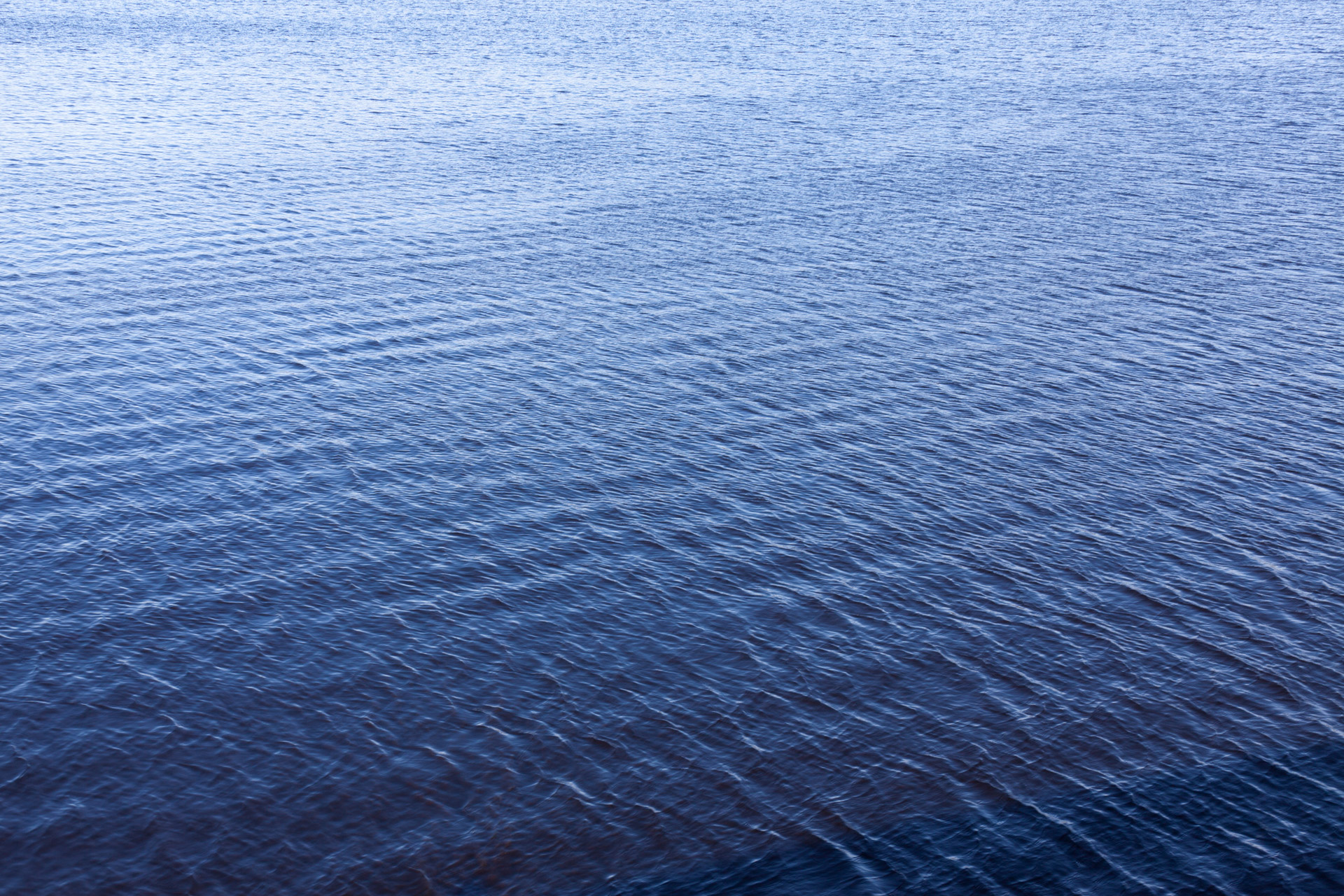